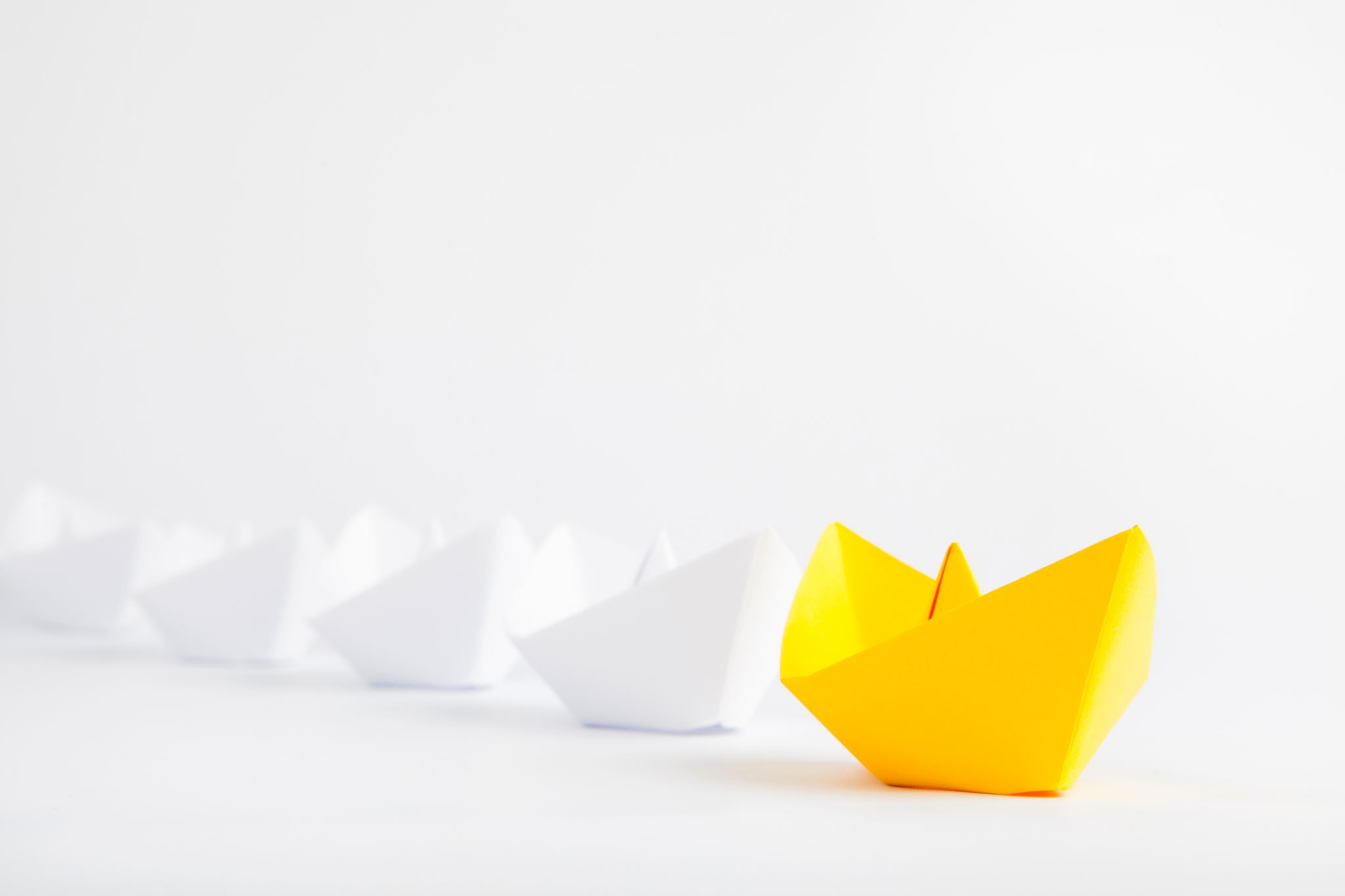 AKUNTANSI PERTANGGUNGJAWABAN
Akuntansi Pertanggung-jawaban?
Sistem akuntansi yang mengakui berbagai pusat tanggung jawab pada keseluruhan organisasi, dan mencerminkan rencana serta tindakan setiap pusat tanggung jawab itu dengan menetapkan penghasilan dan biaya tertentu bagi pusat yang memiliki tanggung jawab bersangkutan.
Sistem akuntansi yang menekankan perilaku manajer dan para akuntan sangat dipengaruhi oleh bagaimana kinerja (perfomance).
Syarat Pembentukan SAP
Alokasi dan Pengelompokkan Tanggung Jawab
Sesuai Bagan Organisasi
Anggaran Yang Jelas
Jenis Pusat Pertanggungjawaban
Komunikasi
Keteladanan
Motivasi
Laporan Pelaksanaan Tanggung Jawab
Ditujukan Kepada Pihak Yang Tepat
Konsisten
Tepat waktu
Teratur
Mudah Dipahami
Penjelasan Yang Terinci
Dapat Dibandingkan
Bersifat Analitis
Tingkat Efisiensi
Laporan Akuntansi Pertanggungjawaban
Laporan Pelaksanaan Tanggung Jawab
Alokasi Biaya
Faktor Pengendalian Biaya
Produktivitas unit kerja
Perilaku biaya
Tenaga kerja yang digunakan
Kekerabatan para pekerja
Faktor Internal
Saling Ketergantungan Dengan Departemen Lain
Keandalan setiap departemen
Kerjasama antar departemen
Keluwesan setiap departemen
Faktor Lingkungan
Pangsa pasar
Tingkat inflasi
Stabilitas politik
Nilai tukar rupiah
Contoh Laporan SAP
Laporan Perusahaan PT. ABCD
Biaya Overhead
Contoh Laporan SAP
Laporan Perusahaan PT. ABCD
Biaya Overhead
Contoh Laporan SAP
Laporan Perusahaan PT. ABCD
Biaya Overhead
Daftar Pustaka